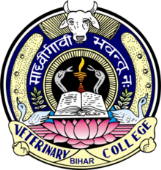 Department of Veterinary Medicine
Bihar Veterinary College, BASU, Patna
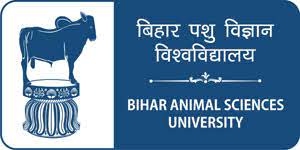 Toxaemia
Dr Mritunjay Kumar
Associate Professor
Department of Veterinary Medicine
VMD, BVC, BASU, Patna
Toxaemia
	It is a clinical systemic state caused by wide spread activation of host defence mechanisms due to the secretion of toxins by bacteria or injury to tissue cells
 It does not include the diseases caused by toxic substances produced by plants or insects or ingested organic or inorganic poisons
Aetiology
Broadly toxins can be classified as antigenic or metabolic toxins
1) Antigenic toxins: Produced by bacteria and to lesser extent by helminthes which may act as antigen and evoke antibody response inside the body. It is of two types a) Exotoxins and b) Endotoxins.
Exotoxins
These are protein substance produced by gram positive bacteria, which diffuse in surrounding medium. Eg. Clostridium spp.,
 Exotoxins may be preformed as in botulism or may be produced in large quantity by bacterial overgrowth in intestine as in enterotoxaemia or from growth in tissue as in blackleg and black disease.
Enterotoxins, which exerts their effects principally on the mucosa of the intestine causing disturbances of fluid and electrolyte balance. Eg. Enterotoxigenic E.coli. This causes hyper secretary diarrhoea in neonatal farm animals.
b) Endotoxins
 The endotoxins are lipopolysaccharides found in the outer wall of gram negative bacteria.
These are released in immediate surroundings during bacterial proliferation or during cell wall disruption. 
They can gain access of to the blood in severe localised infection as in coliform mastitis in dairy cattle or in disseminated infection (systemic) as in coliform septicaemia in newborn calves.

2) Metabolic toxins
 These may accumulate as a result of incomplete elimination of toxic materials normally produced by body metabolism or by abnormal metabolism
 Hepatic dysfunction is the commonest cause of metabolic toxic production, e.g. ketonaemia due to disproportionate fat metabolism and lactic acidaemia caused by acute ruminal impaction
Pathogenesis
Endotoxins are normally present in the intestine, although intestinal mucosa provide a highly efficient barrier, limiting transmural movement of endotoxin, small quantities are abosrbed in portal blood.
The liver is responsible for the removal of most of these toxins from the body and donot reach the pripheral blood.; in hepatic failure the level of toxins in plasma is increased
In case of hepatic failure or disrupt mucosal barrier endotoxins get assess to the blood
 There is transmural movement of endotoxins into the peritoneal cavity from where they reach the peripheral blood
 Different toxins produce their effects by different ways but commonly they induce the production of soluble and cell bound mediators from a broad range of host cells including endothelial and smooth muscle cells, polymorphonuclear granulocytes, platelets, thrombocytes and cells of monocytes and macrophage lineage
 These cells release a series of biochemical mediators that include cytokines, platelets activating factor, thrombaxane A2, prostaglandins, leukotriens, proteinase, toxic oxygen metabolites and vasoactive amines
These produce adverse effects on various body systems or functions
Clinical findings
Acute toxaemia
The clinical findings of acute toxaemia vary with the speed and severity of toxic process but variation is largely on degree of toxicity 
Depression, anorexia and muscular weakness are common in acute endotoxaemia
Calves do not suck voluntarily, scanty faeces common but diarrhoea may also occur
Pulse is weak rapid but regular, increased heart rate with increased intensity of heart sound initially but later as the toxaemia worsens the intensity may decrease
Albuminuria may be present
Fever may be present in initial stages of endotoxaemia but later the temperature may be normal or subnormal
Terminally there is muscular weakness to the point of collapse and death occurs in a coma or with convulsions
b) Chronic toxaemia
 Lethargyness, separation from group, inappetence, failure to grow or produce and emaciation are common finings in chronic toxaemia.
Necropsy findings
Gross findings are of limited value
 Microscopically, there is degeneration of liver parenchyma, glomeruli and tubules of kidney and of myocardium besides necrosis or degeneration of adrenal glands
Diagnosis
Mild endotoxaemia: Leukocytosis with neutrophilia
Leukopenia, neutropenia and lymphopenia occur with increase in severity and duration of endotoxaemia
Low blood glucose level, high non-protein nitrogen and total serum protein with globulins, aplastic anaemia and albuminuria may be present
Treatment
The principles of treatment of endotoxaemia or septic shock include removal of the foci of infection, antimicrobials, fluid and electrolyte therapy and non-steroidal anti-inflammatory drugs for the inhibition of the effects of the mediators.
Large volumes of isotonic fluids or lactated ringer’s solution or balanced electrolyte mixture must be given by intravenous route
The use of hypertonic saline solution (7.5%) may enhance tissue perfusion and decrease the subsequent fluid requirement
Broad spectrum antimicrobial drugs to subside septicaemia and localised infection
Dexamethasone @ 1mg/kg body weight intravenously, every 24 hr and Flunixin megludyne @1.1-2.2 mg mg/kg b wt every 24hr.
Anticoagulants like heparin to correct disseminated intravenous coagulation and use of antiserum to the rough mutant of E.coli as prophylactic to experimental endotoxaemia is being explored in horses and cattle
Thanks